KORONAKRIISI JA SIVISTYKSEN VOIMA
Timo Miettinen, FT, dos.
Eurooppa-tutkimuksen keskus
Helsingin yliopisto
15/05/2020
1
Presentation Name / Firstname Lastname
taustaa
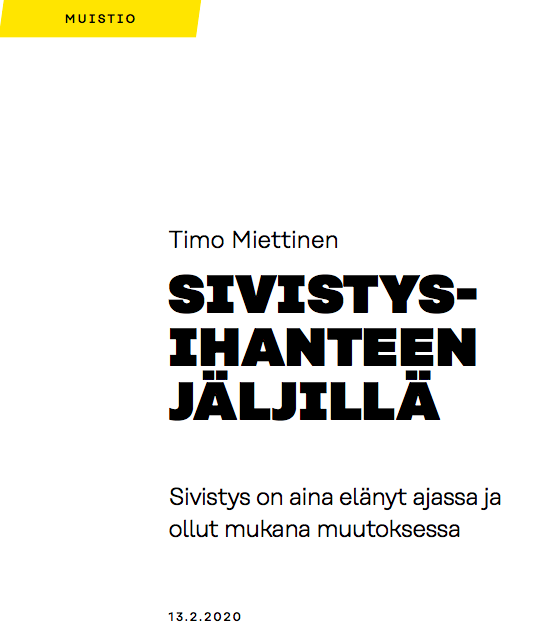 Tutkija, Eurooppa-politiikan kommentaattori
Taustalla Sitralle kirjoittamani raportti Sivistysihanteen jäljillä (julk. 13.2.2020)
Raportti osa Sitran Sivistys+ -hanketta, jossa pohditaan sivistyksen merkitystä nykypäivänä
15/05/2020
2
Presentation Name / Firstname Lastname
Miksi sivistys?
Yhteiskunta- ja kasvatustieteellisessä keskustelussa sivistyskäsitteen korvanneet: asiantuntijuus, osaaminen, oppiminen, pystyvyysuskomukset jne.
Sivistys vanhahtava, elitistinen, eurosentrinen idea?
Sivistyksellä ei englannin kielessä suoraa vastinetta, taustalla Bildung-perinne
15/05/2020
3
Presentation Name / Firstname Lastname
MIKSI SIVISTYS?
Sivistyksen alkuperä uuden ajan humanismissa: ei vain tiedon kerryttämistä vaan ihmisen ja kulttuurin muokkaamista
Keskeistä avoimuus: toisin kuin oppimisella tai osaamisella, sivistyksellä ei yhtä päämäärää
Keskeiset teoriaperinteet: 
Ihminen (Bildung)
Kulttuuri (civilization)
Julkisuus (civility)
15/05/2020
4
Presentation Name / Firstname Lastname
Sivistyksen lajit
Tiedollinen sivistys: mitä minun tulee tietää?
Eettinen sivistys: miten minun tulee toimia ja kohdella muita ihmisiä?
Yhteiskunnallinen/poliittinen sivistys: miten osallistun?
Sivistyksen idea: kaikkia näitä ulottuvuuksia on käsiteltävä yhdessä
15/05/2020
5
Presentation Name / Firstname Lastname
Sivistyksen haasteet
Koronakriisin ratkaisu tai siihen sopeutuminen edellyttää tiedon hallintaa, mutta myös kykyä eettiseen ja poliittiseen ajatteluun.Pelkkä tieto ei riitä, tarvitaan ymmärrystä ja keskustelua esimerkiksi rajoitustoimien yhteiskunnallisesta hyväksyttävyydestä.
15/05/2020
6
Presentation Name / Firstname Lastname
Sivistyksen haasteet
2. Koronakriisi rikkoo monia intuitiivisia käsityksiä länsimaisesta yksilöetiikasta: teot ja seuraukset eivät kulje käsi kädessä.
Eettinen ajattelu on kytkettävä tietoon ja yhteiskunnalliseen ymmärrykseen.
15/05/2020
7
Presentation Name / Firstname Lastname
Sivistyksen haasteet
3. Demokratiat selviävät pandemioiden kaltaisista haasteista paremmin.Demokraattinen yhteiskunta ei elä kuitenkaan vain tiedosta vaan julkisesta keskustelusta.
15/05/2020
8
Presentation Name / Firstname Lastname
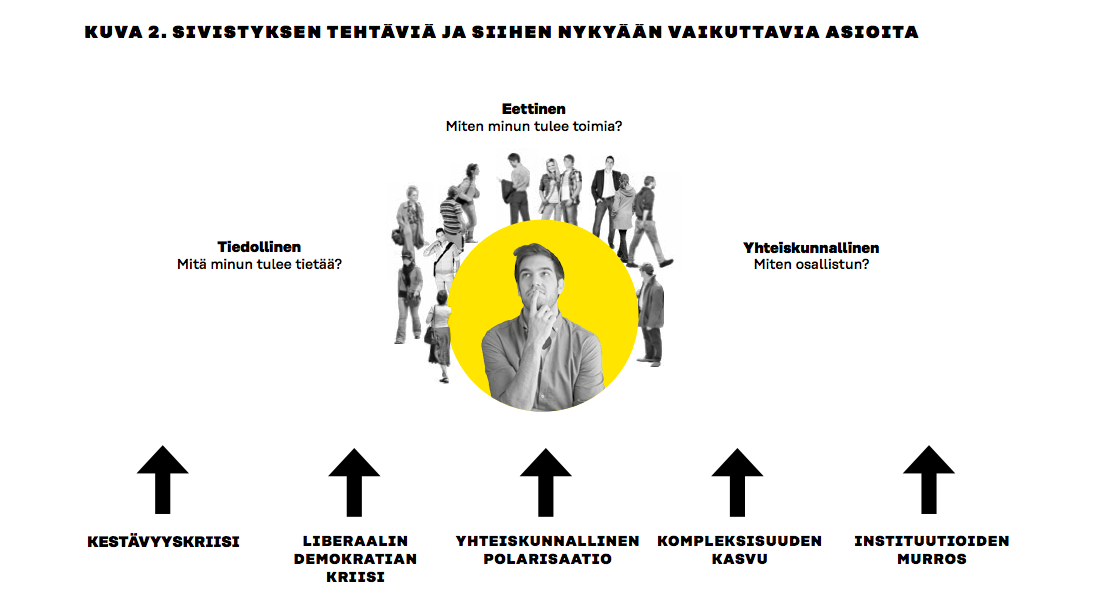 15/05/2020
9
Presentation Name / Firstname Lastname